gastroenterologie
Refluxní choroba jícnu
způsobena gastroesofageálním refluxem

gastroesofageální reflux	zpětný tok obsahu žaludku do jícnu

příčiny	porucha napětí dolního jícnového svěrače

KO			pyróza, regurgitace žaludečních šťáv do hltanu a úst, říhání
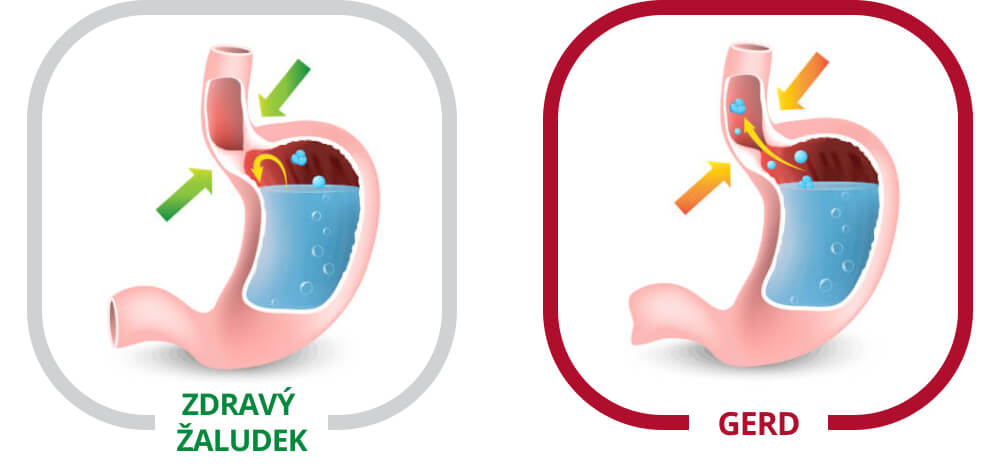 Refluxní choroba jícnu
DG	endoskopie, příp.histologie, 24 hodinová pH-metrie (zlatý standart)

léčba		režimová a dietní opatření
			farmakologie – antacida, IPP, prokinetika
			chirurgie – fundoplikace

komplikace		Barretův jícen – změna epitelu → adenokarcinom
					nutnost dispenzarizace
Mimojícnový reflux
reflux žaludeční šťávy nad horní jícnový svěrač
bohatá symptomatologie

hrtan, trachea, bronchy – kašel, chrapot
dutina ústní – dysmikrobie, pálení jazyka, halitóza, zubní eroze a kazy
nos – chronická rinosinusitida
uši – chronický zánět

léčba – režimová opatření, IPP
Karcinom jícnu
dlaždicobuněčný, adenokarcinom
	muži 6x častěji, cca 500 případů za rok v ČR
	
KO		dysfagie, známka pokročilého nádoru
DG	endoskopie s biopsií,  CT
Léčba karcinomu jícnu
časný karcinom – endoskopická resekce, dobrá prognóza
			
pozdní karcinom – resekce jícnu s náhradou tubulizovaným žaludkem či transpozicí tlustého střeva
operabilní pouze 30% - paliativní péče – zajištění výživy	
													stenty, PEG
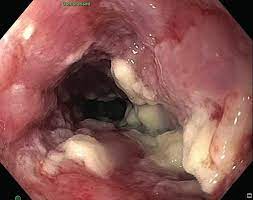 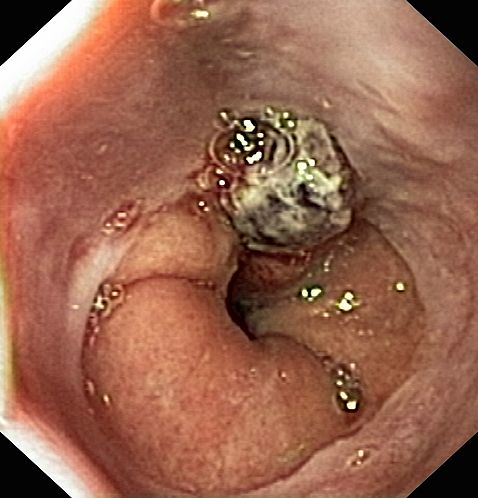 Vředová choroba gastroduodena
slizniční defekt, pronikající přes svalovou vrstvu trávicí trubice 
(eroze je defekt omezený na sliznici)
primární vřed 		zánět sliznice způsobený H.pylori
sekundární peptický vřed	polékový (NSA, kortikoidy)
									stresový
									endokrinní (gastrinom, hyperparatyreóza)
									hepatogenní, při respirační insuficineci
Vředová choroba gstroduodena
příčiny	převaha agresivních faktorů 
	účinek HCl
	infekce H.pylori
	žlučové kyseliny
	kouření, léky
Vředová choroba gstroduodena
KO		mohou být asymptomatické, projeví se až při komplikaci
		tupá bolest v epigastiu, 30-120 min. po jídle, ustupuje po požití 					potravy (nadváha)

DG	endoskopie + biopsie (nutnost vyloučení karcinomu) + průkaz H.pylori
		
prognóza	dobrá, jen 10% odolává léčbě
Vředová choroba gstroduodena
komplikace		
masivní krvácení hematemeza či meléna (NSA+antikoag.)
penetrace do okolních orgánů, např. pankreatu (adheze)
perforace, zejména u sekundárních vředů
stenóza pyloru
Vředová choroba gastroduodena
léčba		potlačení kyselé sekrece + eradikace Helicobacter pylori
			úprava stravy  vyloučení stravy bez neutralizačních vlastností
			nekouřit, vysadit ulcerogenní léky
			farmakoterapie 	inhibitory protonové pumpy (OMEPRAZOL, HELICID)
									eradikace H.pylori (kombinovaná ATB léčba)
			u sekundárních vředů – IPP + eliminace příčiny
			chirurgie		pouze u komplikací
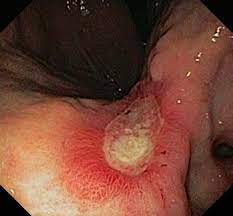 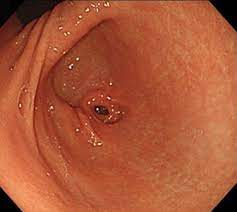 Benigní nádory žaludku
polypy  			nález  u 6% všech endoskopovaných
						určité typy mohou malignizovat	

	DG a léčba  endoskopie + biopsie + odstranění
Maligní nádory žaludku
karcinom 95%
	příčiny	kancerogeny v potravě, genetika, H.pylori
	epidemiologie		pozitivní trend, snížení incidence o polovinu za 30 let	

KO		nespecifické příznaky, dlouho asymptomatický, tlak v epigastriu, 				nauzea, krvácení do GIT
Maligní nádory žaludku
DG 	endoskopie žaludku s vícečetnou biopsií, 
	léčba		radikální	- subtotální resekce žaludku

lymfom 3-5%
		non-Hodgking, většinou sekundární postižení při generalizaci
	léčba		CHT
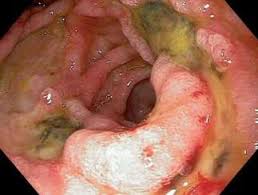 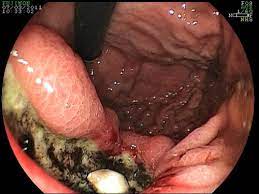 Malabsorbční syndrom
malabsorbce	porucha příjmu a transportu živin, stopových látek  vitamínů střevní sliznicí

malabsorbční syndrom	stav, při němž dochází k poruchám trávení a vstřebávání základních živin a ke vzniku chorobných stavů z nedostatku těchto látek
Malabsorbční syndrom
primární malabsorbční syndromy
	celiakie, celiakální sprue, selektivní malabsorbční poruchy

sekundární malabsorbční syndromy  při celkových onemocněních
celiakie
gluten senzitivní enteropatie
autoimunitní reakce střevní sliznice na zkonzumovanou bílkovinu gluten
žito, ječmen, pšenice

patologie	devastace sliznice střeva atrofickým zánětem
prevalence cca 1 na 200 lidí, ženy 2x častěji
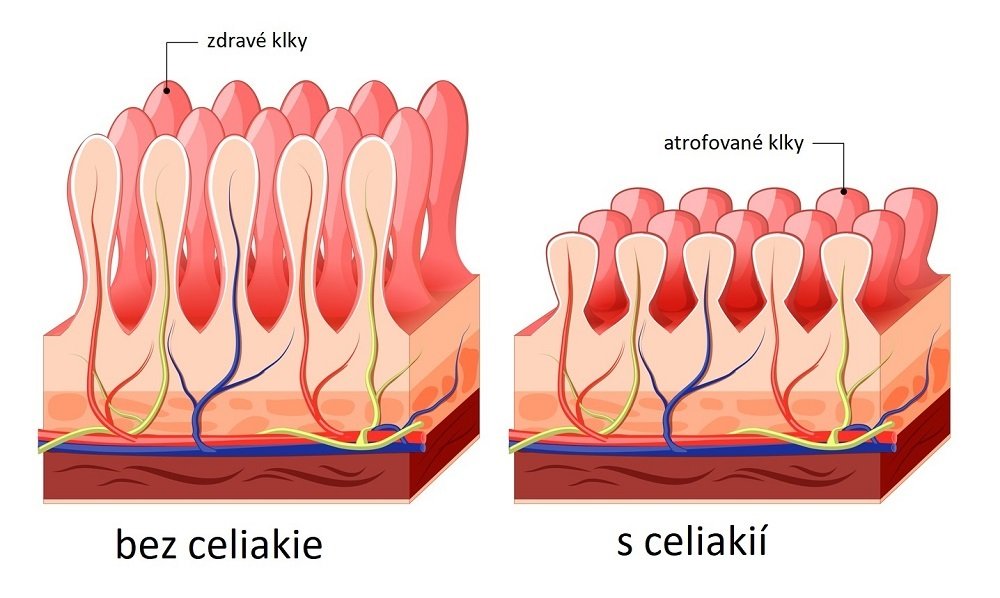 celiakie
KO		v dětství	kolem 1 roku, průjmy, neprospívání, zástava růstu
		
		v dopělosti	atypický průběh, typická malabsorbce v 50%, kožní 				bulózní projevy, anémie, hepatopatie, osteoporóza
celiakie
sérologie 	antigliadinové protilátky, nyní AEA -  antiendomyziální 				protilátky
		endoskopie	vyhlazená sliznice střeva
		histologie	snížení výšky klků

léčba		celoživotní vysazení lepku	
			klinické potíže vymizí v řádu týdnů
			endoskopický nález v řádu měsíců
Laktózová intolerance
vrozená, či získaná (po střevních infekcích)
defekt laktulózy – laktóza se neštěpí na jednoduché cukry a je metabolizována na kyselinu mléčnou, metan, CO2 → plynatost, nadýmání, průjmy

léčba		celoživotní vysazení laktózy (čerstvého mléka)
Syndrom krátkého střeva
ztráta více než 100 cm tenkého střeva resekcí 
plný projev při délce 70-80 cm
ileum je důležitější, zásadní je zachování oblasti přechodu do tlustého střeva

KO			zrychlená pasáž, průjmy
léčba		parenterální výživa
Akutní střevní ischemie
příčiny	embolizace z LS při fibrilaci síní, uvolněný ateromový plát z aorty, 					trombóza a. mesenterica sup.
3 fáze		šokující bolest břicha, tachykardie, hypotenze
			ústup potíží, paralytický ileus
			difúzní peritonitida, odumření střeva
léčba		chirurgická, odstranění trombu a části nekrotického střeva 							(malabsorbční syndrom)
Dráždivý tráčník
funkční porucha  vyprazdňování stolice spojená s břišním dyskomfortem
průjmovitá forma, zácpovitá forma, smíšená forma
ssychosomatické onmocnění

DG	po vyloučení organických potíží!
		úleva od potíží po vyprázdnění stolice
		bolesti břicha spojené ze změnou frekvence stolice
		bolesti břicha spojené se změnou konzistence stolice
Dráždivý tráčník
léčba		úprava diety
				projímadla	objemová – luštěniny, vláknina (zvětení objemu)
								osmotická – laktulóza (zadržují vodu)
				antidiarhoika - IMODIUM (snížení motility střeva)
				antidepresiva, spasmolytika, probiotika, psychoterapie
divertikulóza
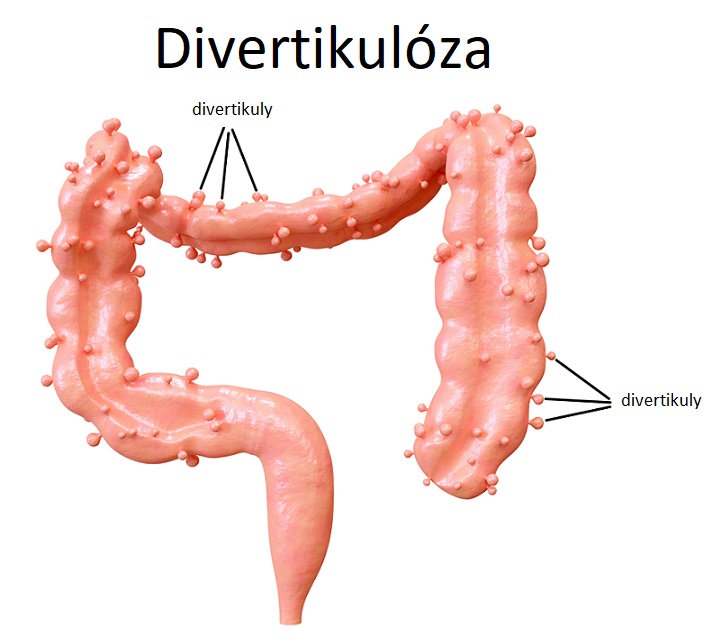 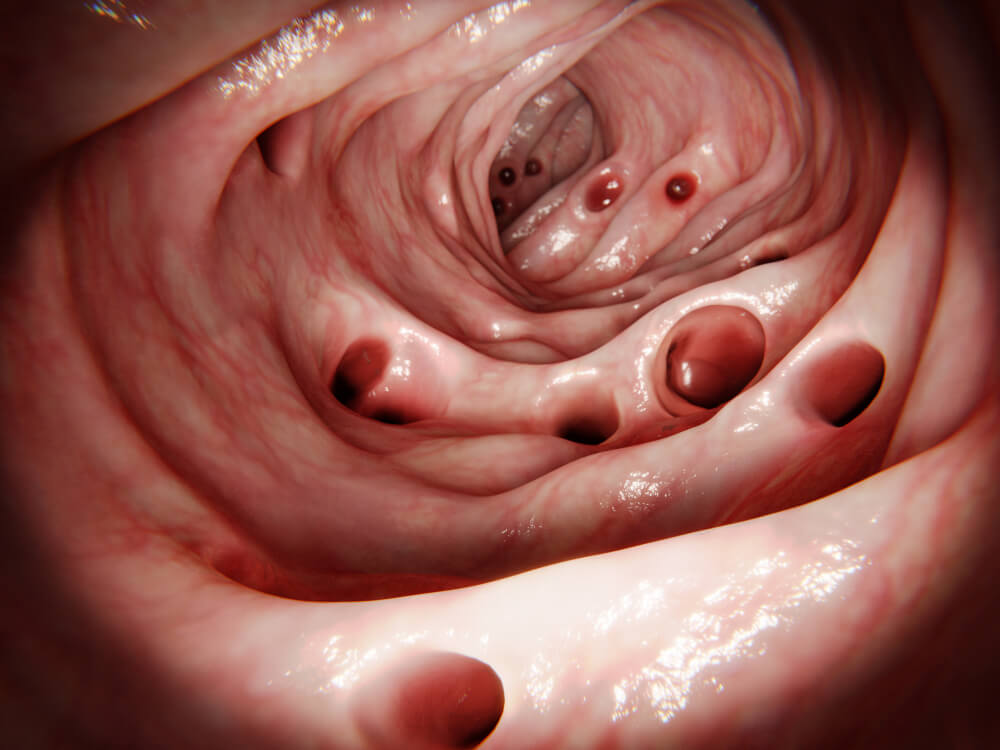 Diverikulární choroba
divertikl – slepá výchlipka ve stěně střeva

divertikulóza – náhodný nález vícečetných divertiklů
divertikulární choroba – symptomy
	nekomplikovaná symptomatická DCH – nadýmání, plynatost
	akutní divertikulitida s komplikacemi  - u 10% pacientů
		nitrobřišní absces, píštěle, perforace → peritonitida
		masivní krvácení – nejčastější příčina z dolního GIT
Divertikulární choroba
DG	fyzikální vyšetření 	citlivost v levém podbřišku, hmatná rezistence
		zobrazovací metody CT, MR kolografie, irigografie, kolonoskopie je málo 									výtěžná
		laboratoř		↑ markery zánětu	
léčba		nekomplikovaná divertikulární choroba – dieta, vlákniny
			divertikulitida – kombinovaná ATB terapie
								chirurgie – 2 epizody či komplikace
Crohnova choroba
AI granulomatózní transmurální zánět postihující kteroukoliv část GIT

ileocekální oblast 40%, tlusté střevo 30%, tenké střevo 20%

chronické onemocnění, relapsy, remise

incidence ČR 10-12/100 000
Crohnova choroba
KO		intestinální příznaky bolesti břicha, hubnutí, stenózy trávicí trubice → 			ileus, tvorba píštělí a srůstů, perforace

extraintestinální příznaky		kožní komplikace, artritidy, oční komplikace, primární sklerotizující cholangitida
Crohnova choroba
DG	elevace zánětlivých parametrů, sideropenická anémie, ASCA a ANCA 		protilátky
		endoskopie	aftoidní vředy, obraz dlažebních kostek, USG, CT enterografie
léčba		farmakoterapie	navození remise kortikoidy, ATB
									udržení remise mesalazin, azatioprin, metotrexát
			chirurgie		80% nemocných alepoň 1x – ileocekální resekce, 										strikturoplastiky, nebezpečí vzniku sy krátkého střeva
prognóza 	umíme léčit, ale ne vyléčit, 5-10% je trvale hendikepováno
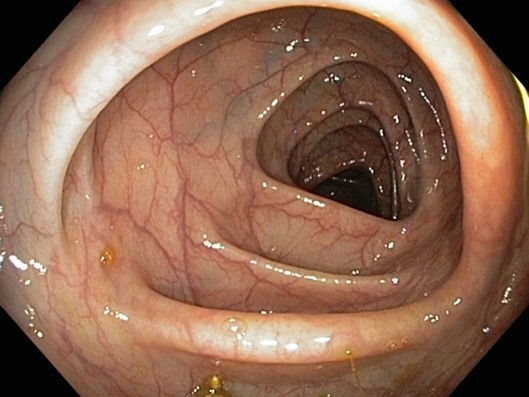 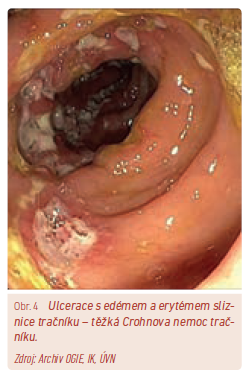 Ulcerózní kolitida
AI zánět sliznice tlustého střeva, postihující vždy rektum, šířící se kontinuálně
medikamentózně nevyléčitelné onemocnění
incidence stejná jako u Crohnovy choroby 
rektum 25%, levostranná kolitida 45%, celé tlusté střevo 30%

KO		charakteristický
		tenesmy – bolestivé nucení na stolici, stolice s krví a hlenem
		střevní komplikace		toxické megakolon – paralytický ileus
Ulcerózní kolitida
extraintestinální projevy – jako u Crohnovy choroby, častější je primární sklerozující cholangitida, může vést až k cirhóze a karcinomu

DG	fekální kalprotein
		endoskopie 	edém sliznice s vymizelou cévní kresbou, krvácivá sliznice
léčba		kortikoidy, biologická léčba pro navození remise
			k udržení remise mesalazin, azathioprin, pokračování biolog.léčby
			chirurgie – proktokolektomie s vytvořením ileopouchanální anastomózy
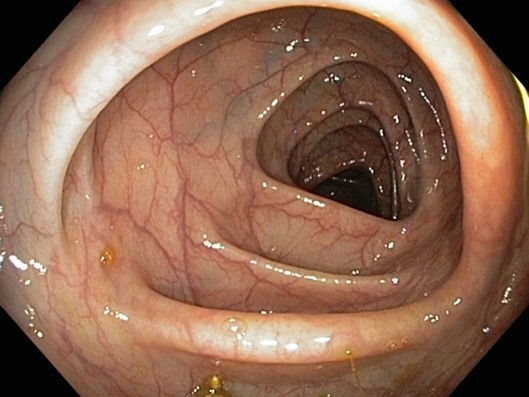 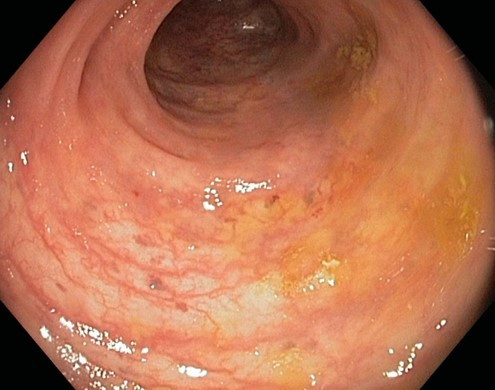 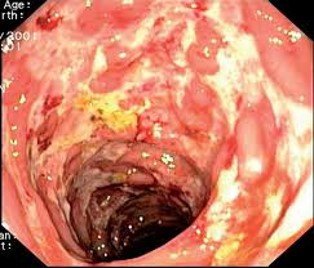 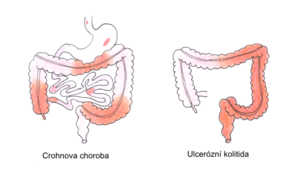 Infekční kolitidy
pseudomembranózní kolitida	clostridium difficile, nejtěžší, nozokomiální infekce
salmonelová kolitida	salmonela enteridis, nejčastější
yersiniová kolitida	yersinia enterocolica
campylobakterová kolitida	campylobacter jejuni
shigelová kolitida	shigella dysenteriae (dyzentérie)

KO		průjem, teplota, bolesti břicha
léčba		symptomatická, hydratace, vtěžších případech ATB (fluorochinolony)
Benigní nádory tlustého střeva
polypy adenomatózní (adenomy, ze žlázového epitelu) 
riziko maligní transformace – až 90% karcinomů pochází z adenomu

KO 		většinou němé, někdy obstrukce
terapie	odstranění endoskopickou cestou
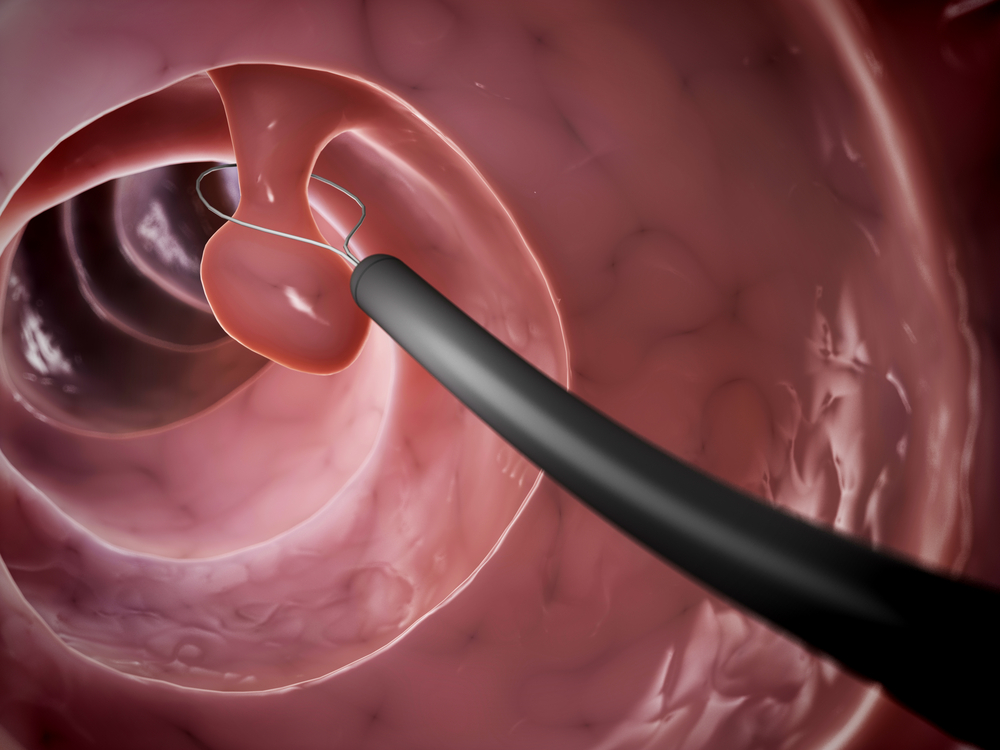 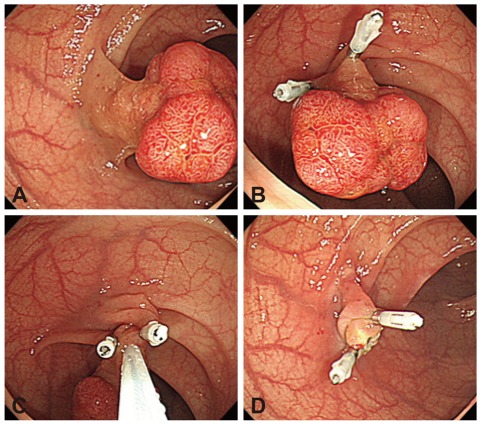 Kolorektální karcinom
nejčastější malignita GIT, druhá nejčastější malignita u nás
incidence 77/100 000/rok

RF 		konzumace červeného masa, živočišné tuky, kouření, obezita
protektivní vlivy	vláknina, polynenasycené MK (rybí tuk), HAK, kys.listová

nejčastěji postižený levý tračník (rektum 30%)
Kolorektální karcinom
KO		pravý tráčník – sideropenická anémie (okultní krvácení)
		levý tráčník – manifestní krvácení, poruchy pasáže, průjmy, zácpy
		rektum – tenesmy 

DG	anémie, hmatná rezistence, nádorové markery CEA, CA 19-9, 					kolonoskopie s biopsií, CT, MR
Kolorektální karcinom
léčba	 	kurativní či paliativní
			chirurgická	pravý tračník – pravostranná hemikolektomie s 										ileo-transverso-anastomózou
							levý tračník	- levostranná hemikolektomie s 											transverso-rekto-anastomózou
							rektum – amputace konečníku
			RT u ca rekta před operací
			CHT, biologická léčba
Kolorektální karcinom
screeningový program (depistáž) 
	u osob s nízkým rizikem
	u osob nad 50 let 1x ročně test na okultní krvácení, při pozitivitě 	kolonoskopické vyšetření
	nad 55 let buď kolonoskopie co 10 let nebo okultní krvácení co 2 roky
dispenzární program
	osoby s vysokým rizikem
	kolonoskopické vyšetření v pravidelných intervalech dle rizika
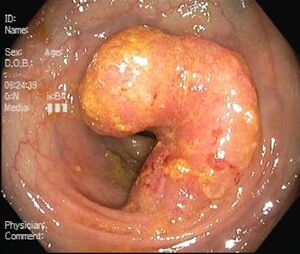 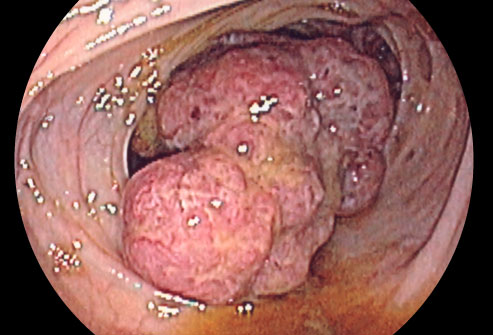 Hemoroidy
uzlovitě rozšířené cévní pleteně v oblasti konečníku
více než polovina obyvatel nad 50 let


	vnější – viditelné okem, nekrvácí   
	vnitřní – nelze zahlédnout, krvácí
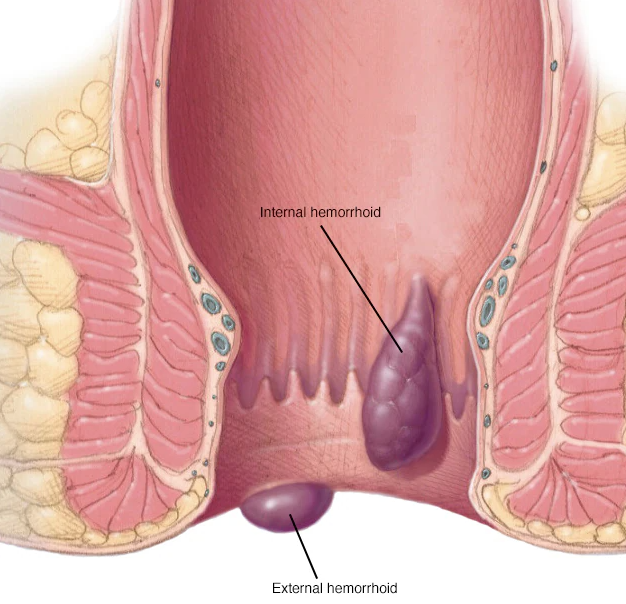 Hemoroidy
příčiny	zvýšení tlaku v žilních pleteních
			životní styl, obezita, sedavý způsob života, málo vlákniny…
KO			asymptomatické
			bolest, čerstvá krev ve stolici
DG		pohledem, rektoskopie, kolonoskopie – k vyloučení jiného zdroje 					krvácení
Léčba Hemoroidů
režimová opatření 	 pohyb, vláknina, hydratace

farmakoterapie	hypermanganové koupele, čípky, masti (FAKTU,DOBEXYL), celkově venotonika (aescin)

chirurgie	 ligace, sklerotizace, hemoroidektomie, staplerová hemoroidopexe
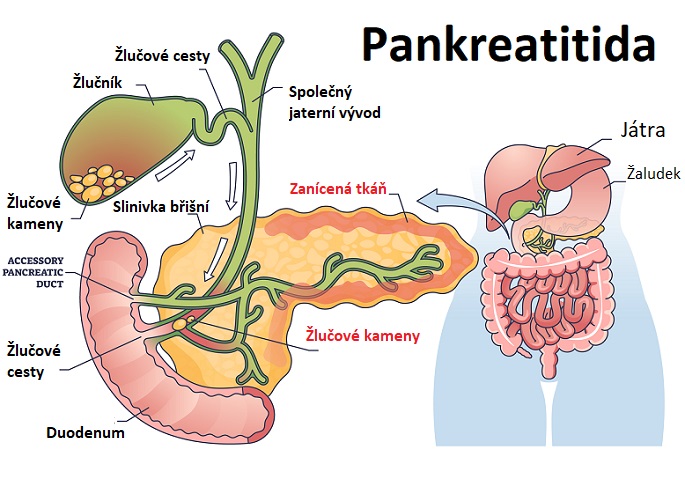 Akutní pankreatitida
závažné onemocnění, roční incidence cca 10/100 000

příčiny	biliární příčiny 50% (choledocholitiáza, stenóza Vat.papily)
			toxický vliv alkoholu 30%
			polékové postižení
			infekce, poranění

dělení 	lehká edematózní forma - úplná úprava stavu
			těžká nekrotická forma – s nekrózou – mortalita až 50%
Akutní pankreatitida
KO		bolest v mesogastriu, s propagací do páteře, zvracení bez úlevy
		tachykardie, hypovolemický šok, 
		paralytický ileus, kožní projev – mramorovaná kůže na břichu

DG	amylázy a lipázy  v krevním séru
		CT břicha – zásadní, odlišení lehké od těžké formy
		endosonografie, ERCP u biliární etiologie
Akutní pankreatitida
léčba		konzervativní na JIP
				korekce hypovolemického šoku
				enterální, parenterální výživa
				korekce hyperglykémie
				tlumení bolesti
				ATB u nekrotické formy
				řešení biliární pankreatity ERCP
			
				chirurgická – odložená nekrektomie má nižší letalitu
Chronická pankreatitida
vleklý zánět pankreatické tkáně s ireverzibilními změnami a náhrady funkční tkáně vazivem

příčiny	abusus alkoholu, nikotinu a výživa – strava chudá na bílkoviny
			cystická fibróza
			dědičná forma chronické pankreatitidy

KO 	bolest po jídle, hubnutí, ikterus, steatorea, DM
Chronická pankreatitida
DG	anamnéza
		hladina pankreatických enzymů – nízká sensitivita
		CT, MR, USG, endosonografie

léčba		konzervativní – zákaz alkoholu, rostlinné tuky, 
								substituce pankreatických enzymů
								analgetizace
			endoskopická – u obstrukční formy
			chirurgická – duodenum šetřící resekce hlavy pankreatu
Karcinom pankreatu
závažné onemocnění s infaustní prognózou
projevy až u pokročilého onemocnění
incidence stoupá, 18/100000/rok
94% pacientů umírá do 5 let od stanovení diagnózy

etiologie		kouření cigaret, živočišné tuky, dlouhotrvající DM, chronická 				pankreatitida
KO 			obstrukční ikterus, bolest lumbální páteře
Karcinom pankreatu
DG	USG, CT, endosonografické vyšetření

léčba		chirugická možná u 20 až 30% pacientů
			kurativní je Whippleova operace (resekce žaludku, duodena, 				hemipankreatektomie s wirsungojejunoanastomosou a 						choledochojejunální anastomózou)
			paliativní kombinovaná chemoterapie signifikantně prodlužuje 			přežití
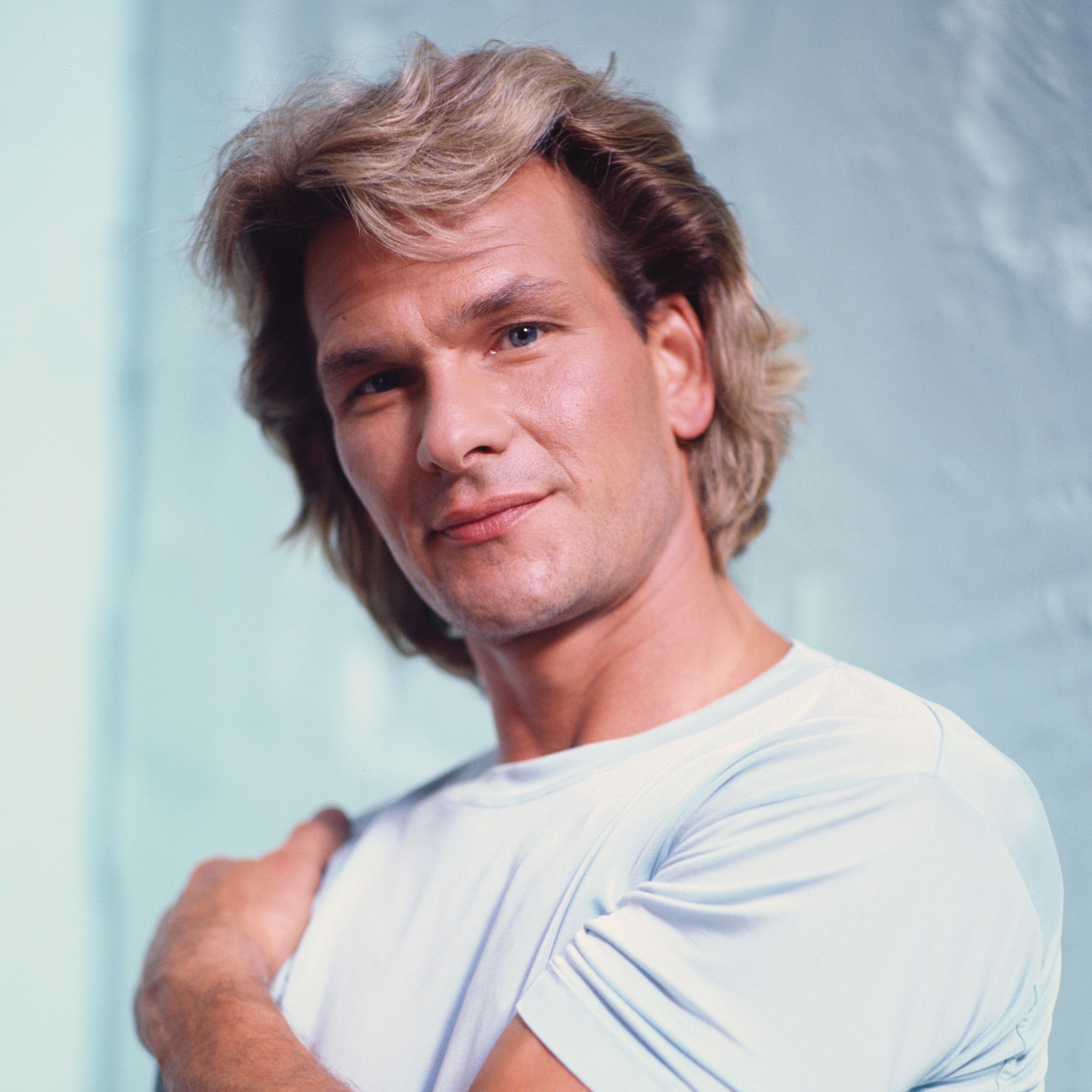 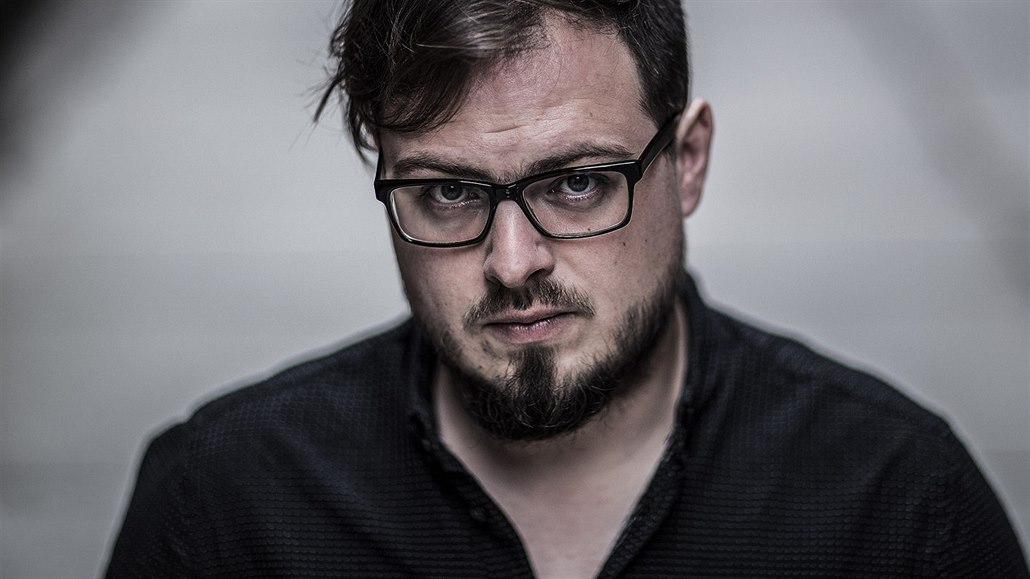 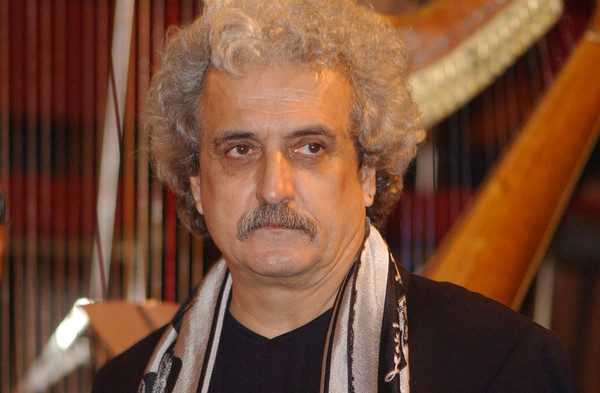 játra
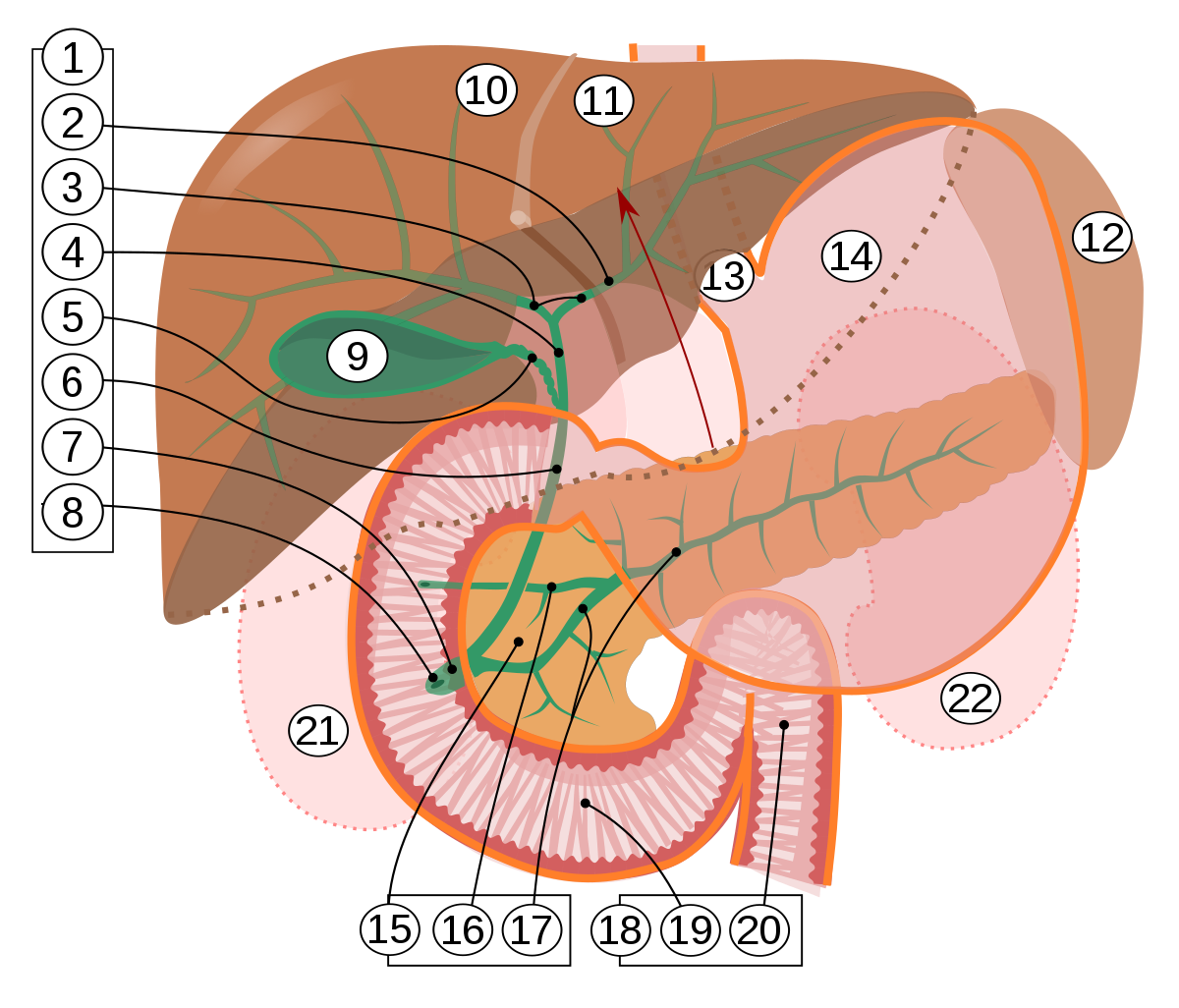 ikterus
symptom

žluté zabarvení tkáně, způsobeno nahromaděním bilirubinu

hem→nekonjugovaný bilirubin→konjugovaný bilirubin→žluč→stolice→vyloučení / vstřebání formou urobilinogenu→moč
Dělení ikteru
prehepatální (hemolytický, nekonjugovaný) -  nadměrný rozpad červených krvinek

hepatální - porucha jaterní tkáně→snížení vylučování bilirubinu do žluči→hromadění 	bilirubinu v těle (alkoholická cirhóza, hepatitidy, nádory, genetické poruchy)

posthepatální (obstrukční, porucha odtoku žluči) -  nádory pankreatu, žlučníku, cholelitiáza, iatrogenní poškození
ikterus
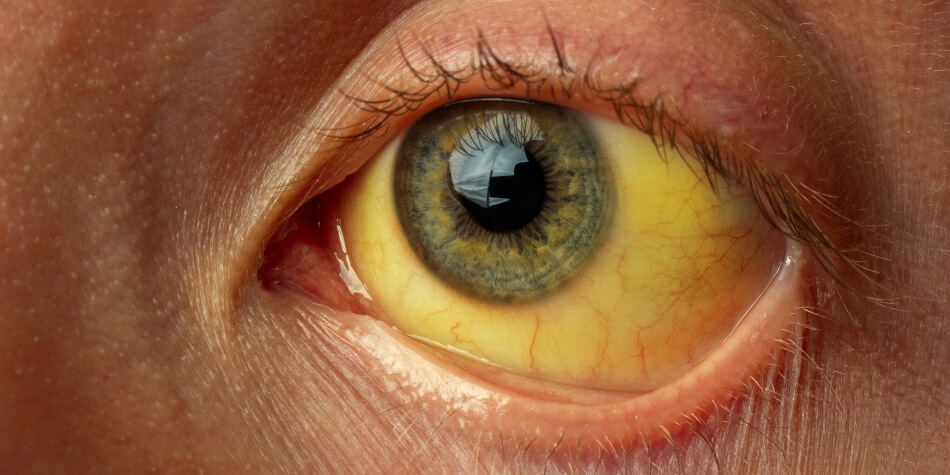 Gilbertův syndrom
u 7% mužů
nejběžnější žloutenka v běžné populaci
vrozená
ikterus sklér
fyziologická abnormalita, neléčí se
nižší rizko KV onemocnění i některých nádorů
cholestáza
porucha vylučování žluče do střeva

intrahepatální - jakékoliv parenchymové onemocnění jater
extrahepatální	- překážka ve vývodných cestách - kámen, zánět, nádor

KO		ikterus (nemusí být)
		pruritus ( z nahromaděných žlučových kyselin)
		světlá stolice
terapie	dle příčiny cholestázy, kys. ursodeoxycholová (URSOSAN)
Virové hepatitidy
akutní selhání A, B, E
cirhóza jater  C, B
Virové hepatitidy
VHA	

probíhá akutně, nepřechází do chronicity
fekálně orální cesta
většinou probíhá mírně, s výjimkou preexistující jaterní choroby
symptomatická terapie
Virové hepatitidy
VHB	

probíhá akutně, většinou nepřechází do chronicity
přenos sexuálním stykem a sdílením injekčních jehel
akutní průběh s typickými příznaky (ikterus, elevace JT, u 1% selhání jater)
může přecházet do chronicity v 5% – fibróza, cirhóza, karcinom
symptomatická terapie, plošné očkování od r.2001
Virové hepatitidy
VHC	

přenos krví – uživatelé drog, rizikové sexuální chování, dříve často iatrogenní – transfúze, hemodialýza
akutní průběh bezpříznakově, z 80% přechází do chronicity 
riziko fibrózy, cirhózy a karcinomu (po 20-30 letech chronického průběhu)
terapie DAA – 100% vyléčení chronického stadia
neléčená má nejvážnější následky
Virové hepatitidy
VHD	
u nás neexistuje

VHE
nejčastější virová hepatitida u nás
zoonóza – nedostatečně tepelně upravené maso
probíhá většinou asymptomaticky, u 95% pacientů dochází k uzdravení
Alkohol a játra
bezpečné množství alkoholu 30g (2 drinky)
při jiném jaterním onemocnění se citlivost snižuje
jaterní steatóza (plně reverzibilní) → steatohepatitida (částečně reverzibilní) → fibróza → cirhóza (ireverzibilní)
léčba	absolutní abstinence, neexistenece hepatoprotektivních léků
Autoimunita a játra
primární biliární cholangitida  AI postižení intrahepatálních žlučových cest
	příznaky pruritus, poté ikterus, cirhóza, portální hypertenze
	léčba		kyselina ursodeoxycholová, transplantace jater

primární sklerozující cholangitida 	AI postižení intra i extrahepatálních ŽC
	asociována s ulcerózní kolitidou a Crohnovou chorobou
	léčba		stenty či endoskopické dilatace, UDCA, transplantace jater	
	zvýšené riziko kolorektálního karcinomu
Toxické postižení jater
primární hepatotoxiny – jisté postižení, je závislé na použité dávce
	tetrachlormetan, toxin muchomůrky zelené, paracetamol

potenciální hepatotoxiny – působí na citlivé jedince, není závislé na dávce
amiodaron, amoxicilin+klavulanát, erytromycin, halothan, HAK
Akutní selhání jater
akutní selhání jater – bez předchozí jaterní choroby

příčiny	VHA, VHB, VHE, polékové postižení, muchomůrka zelená

KO		koagulační porucha, ikterus, hypoglykemie, encefalopatie, edém mozku

léčba		na JIP, léčba edému mozku, podpora cirkulace vazopresory, léčba renálního selhání, transplantace jater
Chronické selhání jater
cirhóza jater 	nahrazení zdravé tkáně jater vazivem. Vyvíjí se desetiletí.

příčina	alkoholismus, VHC, nealkoholové ztukovatění jater
KO			plíživé příznaky – dyspeptické potíže, hubnutí, ikterus, krvácivé projevy, gynekomastie, ascites, jaterní encefalopatie

komplikace		krvácení do GIT, ascites, hepatorenální syndrom, jaterní encefalopatie, hepatocelulární karcinom
gastroenterologie – játra
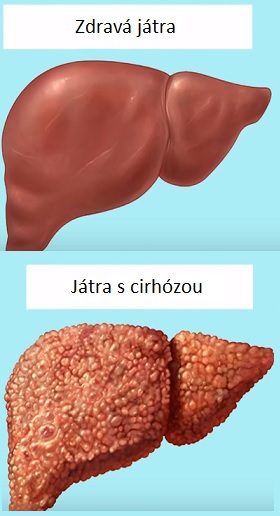 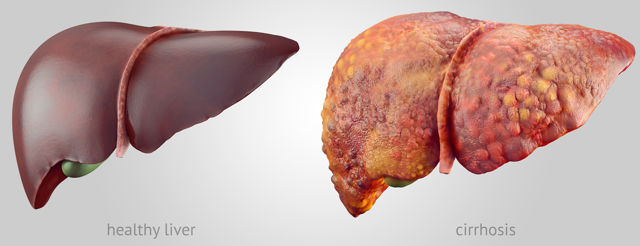 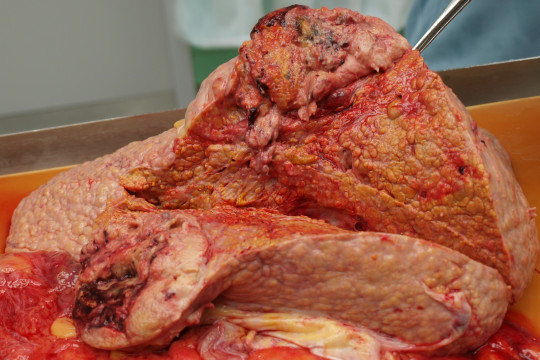 Portální hypertenze
klinický syndrom, zvýšení tlakového rozdílu mezi portální žilou a dolní dutou žilou

nejčastější příčina je cirhóza

důsledkem je tvorba kolaterál v dolním GITu, až 80% objemu krve
gastroenterologie – játra
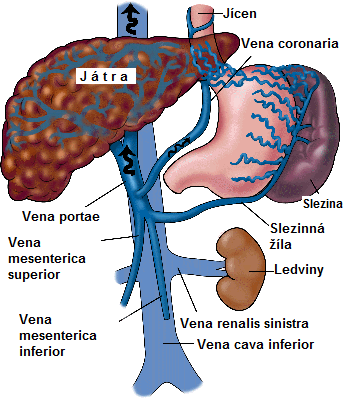 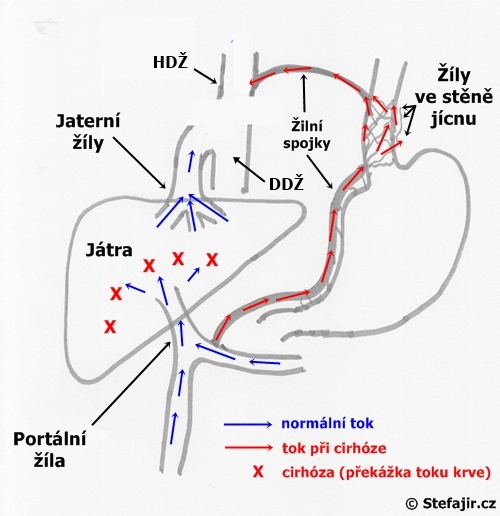 Portální hypertenze
KO		kožní projevy – pavoučkové névy, petechie, hepatosplenomegalie, otoky DKK, ascites, jícnové varixy

DG	USG (splenomegalie, průměr portální žíly), endoskopie jícnu a žaludku
Krvácení z Jícnových varixů
zvýšený průtok krve kolaterálami v oblasti žaludku a dolního jícnu
u 50% pacientů s cirhózou a ascitem

KO 	bezpříznakový průběh, projeví se až krvácením
léčba		endoskopické ošetření až po důsledné stabilizaci a přípravě pacienta (doplnění krevního objemu, ATB, vazoaktivní léčba)
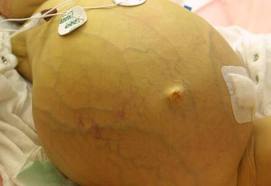 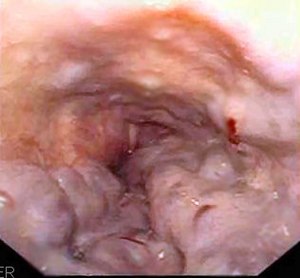 ascites
zvýšené množství volné tekutiny v břišní dutině

příčiny		kardiální
				nádorová
				cirhóza
DG		fyzikálním vyšetření – od 1,5 litru
			USG
			punkce ascitu, dle obsahu bílkovin lze stanovit příčinu
léčba		diuretika, event. paracentéza – nutno hradit albumin
Jaterní encefalopatie
neuropsychiatrický syndrom s nejasnou etiopatogenezí

KO		změny vědomí, flapping tremor, konstrukční apraxie
DG 	klinický obraz, psychometrické testy – test spojování čísel
léčba		léčba základní příčiny
Transplantace jater
chirurgická metoda léčby pokročilé jaterní cirhózy(90%)  či těžkého akutního jaterního selhání (10%)
rutinní metoda, v ČR 200/rok (2 centra)
cena cca 2 miliony Kč (2018)
kontraindikací je mimojaterní malignita, pokročilé KP onemocnění
po transplantaci celoživotní imunosuprese
Hepatocelulární karcinom
v ČR vzácnější nádor, celosvětově 5.nejčastější, zejména v Asii a Africe
v 95% následek cirhózy

KO		většinou v rámci screeningu  - dobrá prognóza
		hubnutí, dyspepsie, bolest břicha až ikterus, ascites, jaterní 						encefalopatie, krvácení z varixů
DG	UZ screening, definitivní dg z CT či MR, případně biopsie
léčba		radikální chirurgická – resekce či transplantace, RF ablace
Metastázy v játrech
nejčastější místo meta postižení (spolu s plícemi)
nádory GIT – zvláště kolorektální karcinom
plíce
močový měchýř
lymfomy
karcinoid

omezený počet se dá chirurgicky řešit
změny v dú při onemocnění trávicího systému
atrofie jazyka	při jaterních onemocněních
povlak na jazyku 	 při žaludečních onemocněních
koutky, afty, ulcerace na sliznicích 	m. Crohn, ulcerózní kolitida, celiakie
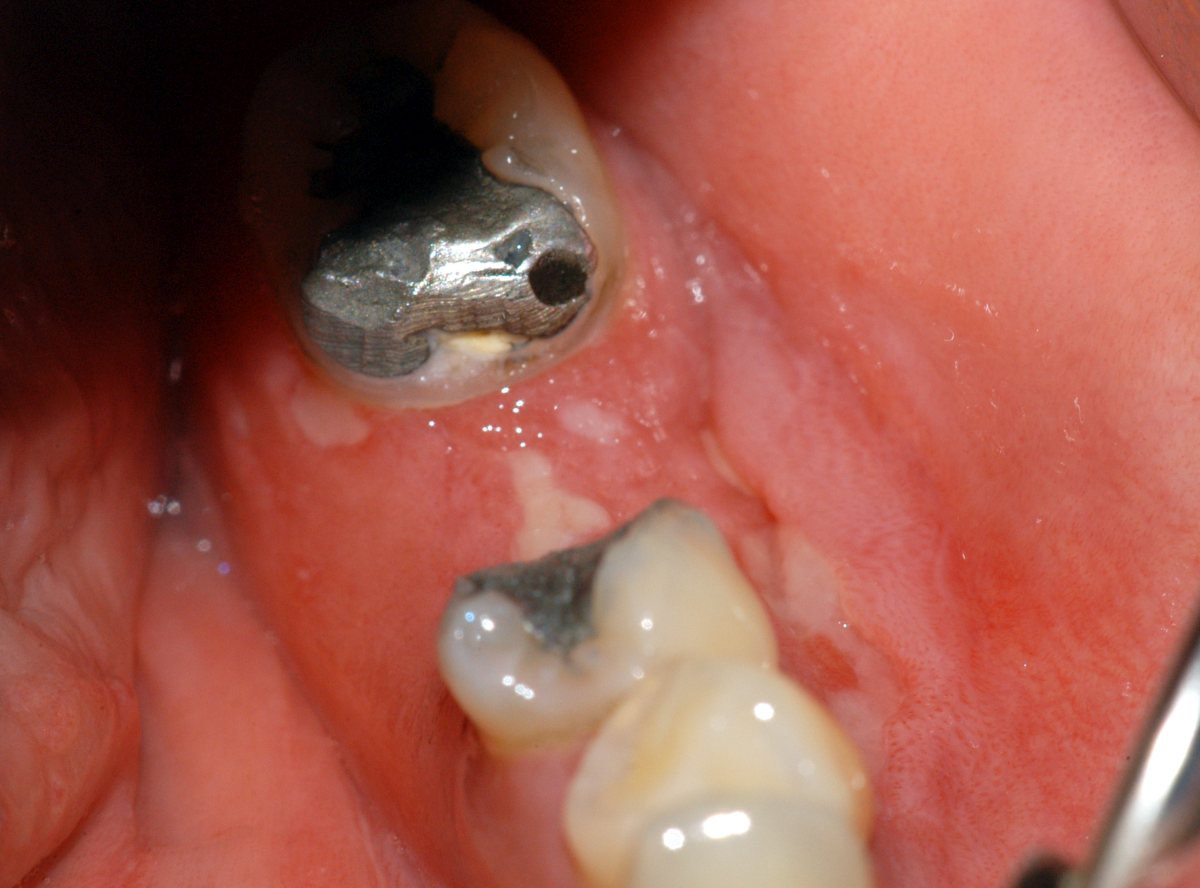 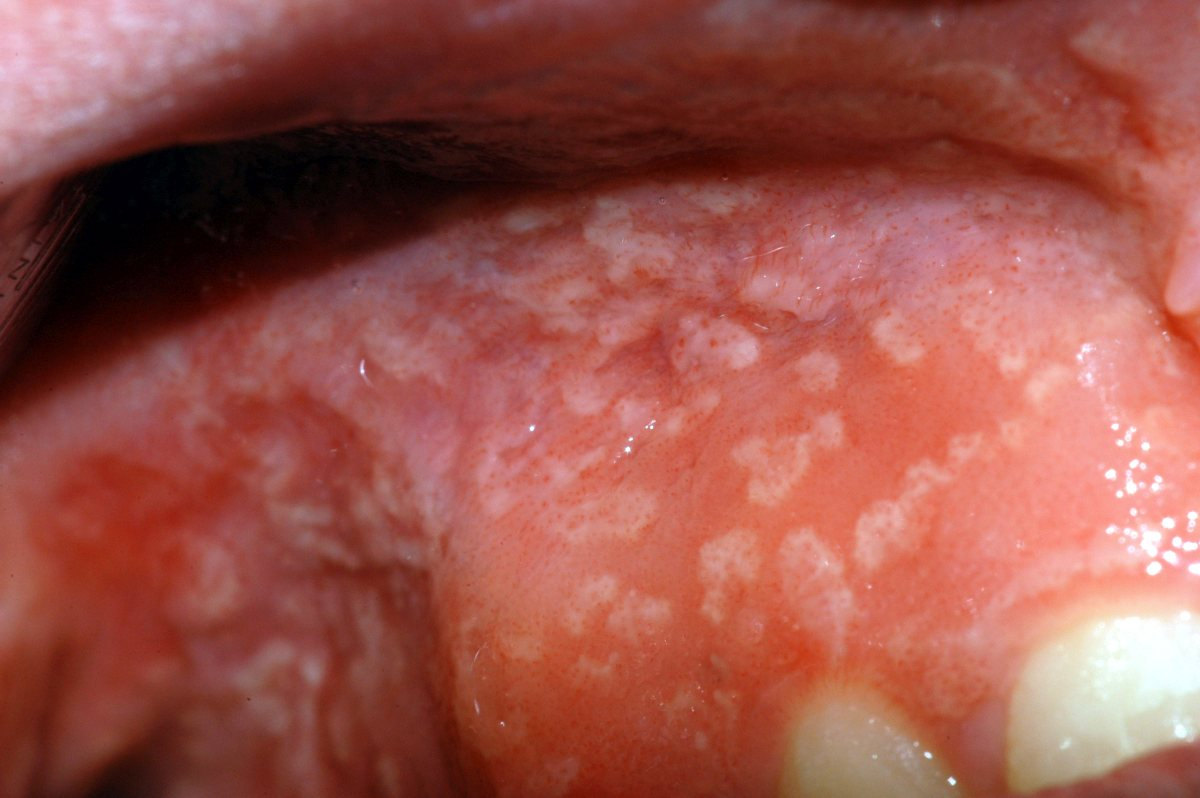 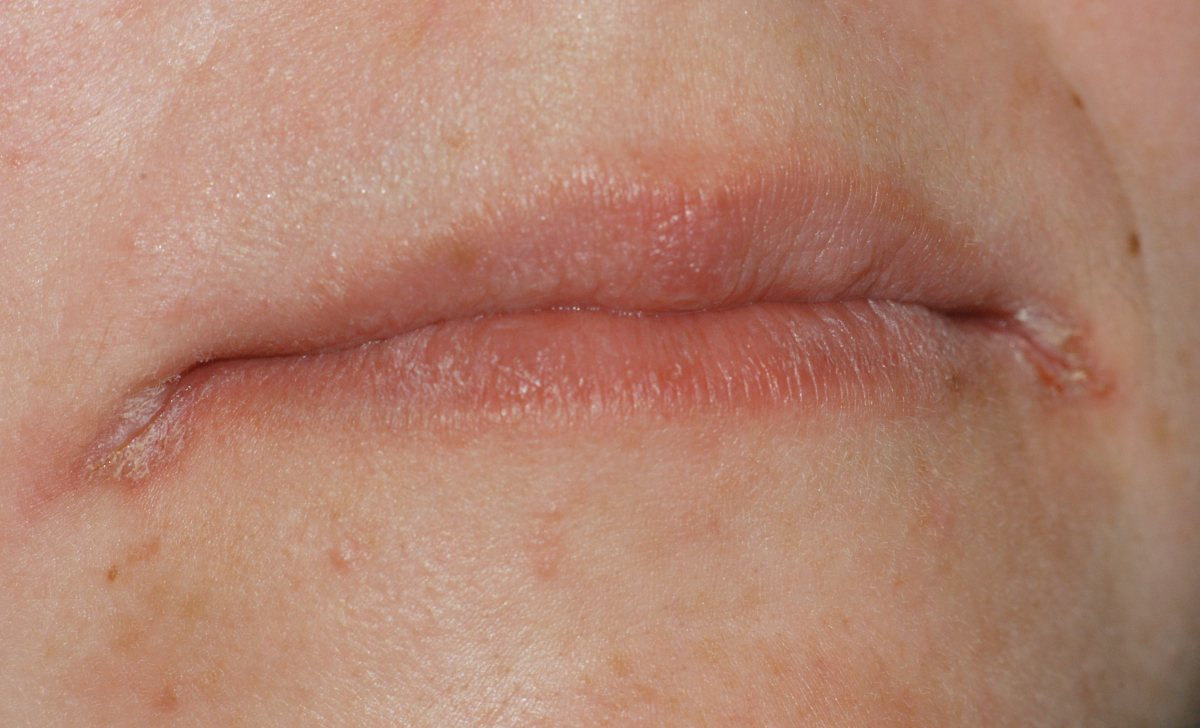